Top 10 Länder nach Anzahl neuer Fälle in den letzten 7 Tagen
5.591.067 Fälle
350.458 Verstorbene
Quelle: ECDC, Stand 27.05.2020
[Speaker Notes: Trend: Anzahl neue Fälle der letzten 7d im Vergleich zur Anzahl neuer Fälle der letzten 7d der Vorwoche]
7-Tages-Inzidenz pro 100.000 Einwohner
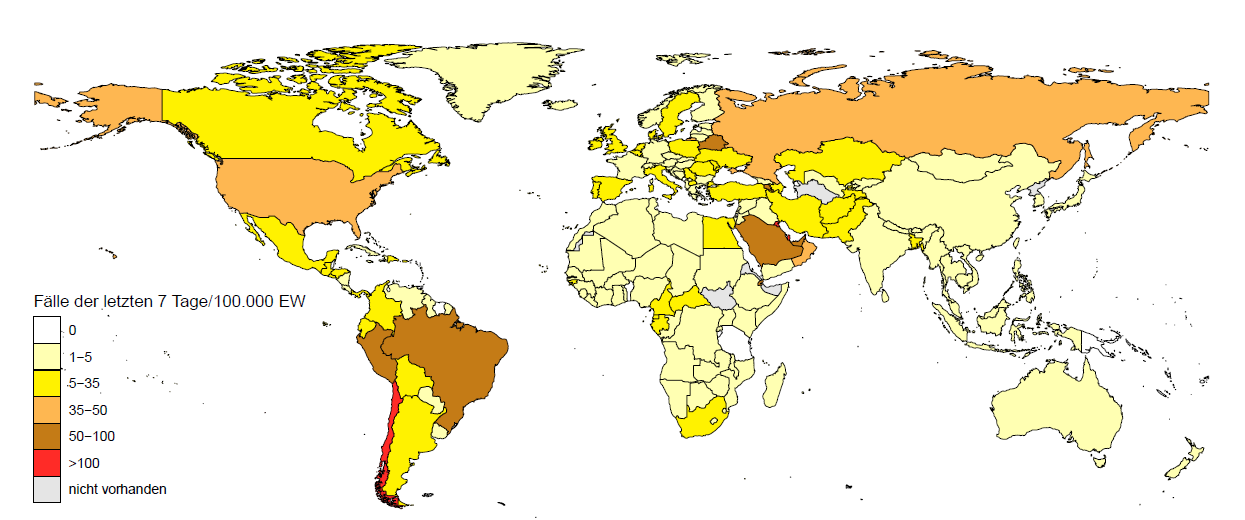 Quelle: ECDC, Stand 26.05.2020
Veränderung der 7-Tages-Inzidenz zur vorherigen 7-Tages-Inzidenz, pro 100.000 Einwohner
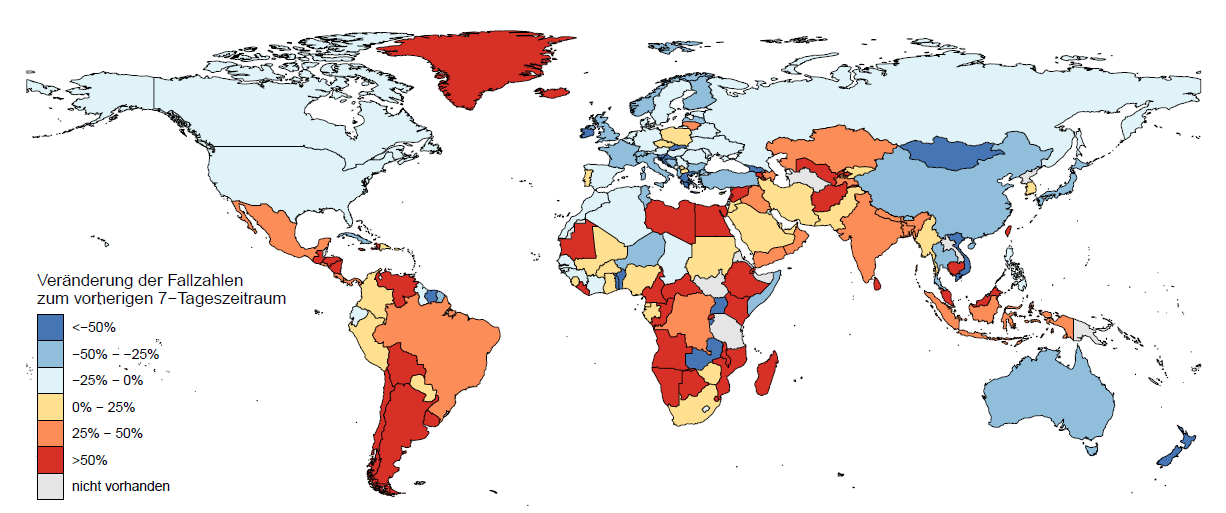 Quelle: ECDC, Stand 25.05.2020
Länder mit über 70.000 neuen COVID-19 Fällen in den letzten 7 Tagen
391.222 Fälle
24.512 Verst.
1.681.418 Fälle
98.929 Verst.
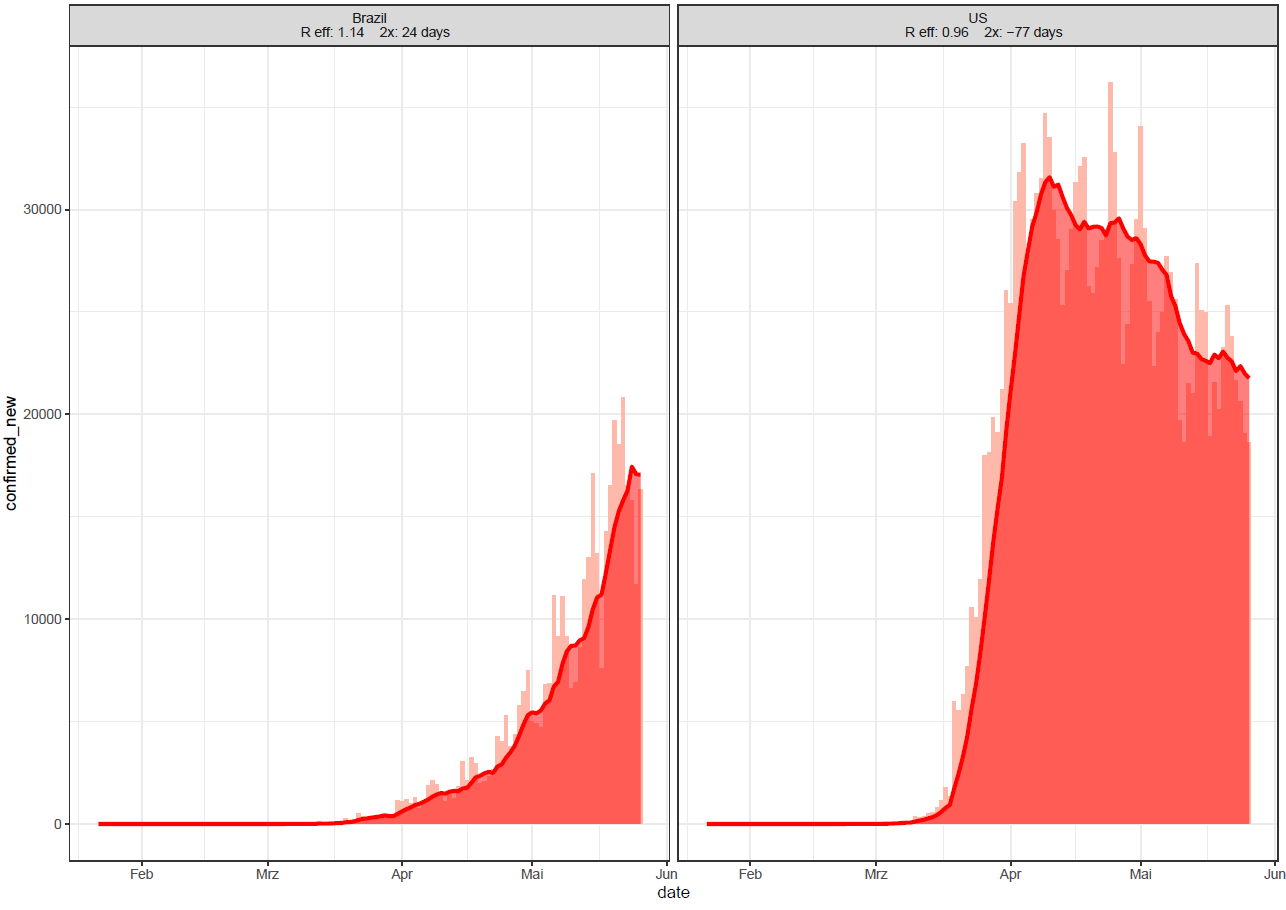 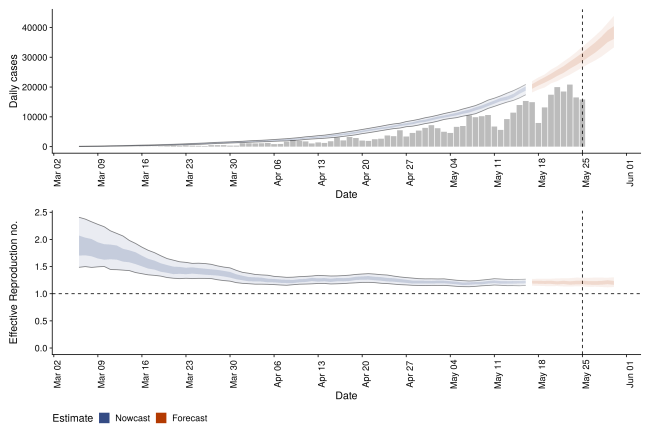 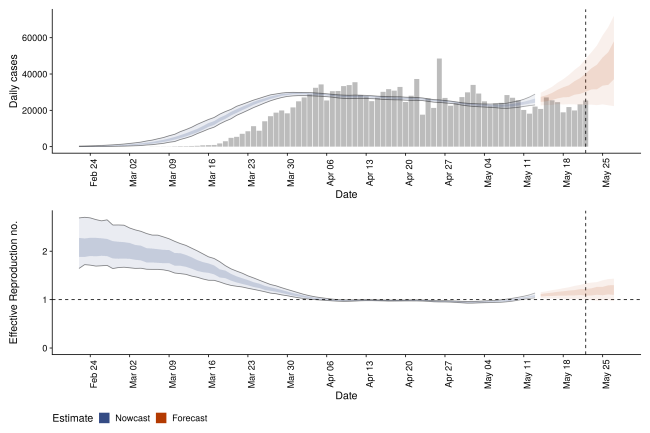 Quelle: Johns Hopkins, Stand 27.05.2020
[Speaker Notes: newcases_movingaverage_above70000lastweek_new_2020_X]
Länder mit 7.000 – 70.000 neuen COVID-19 Fällen in den letzten 7 Tagen
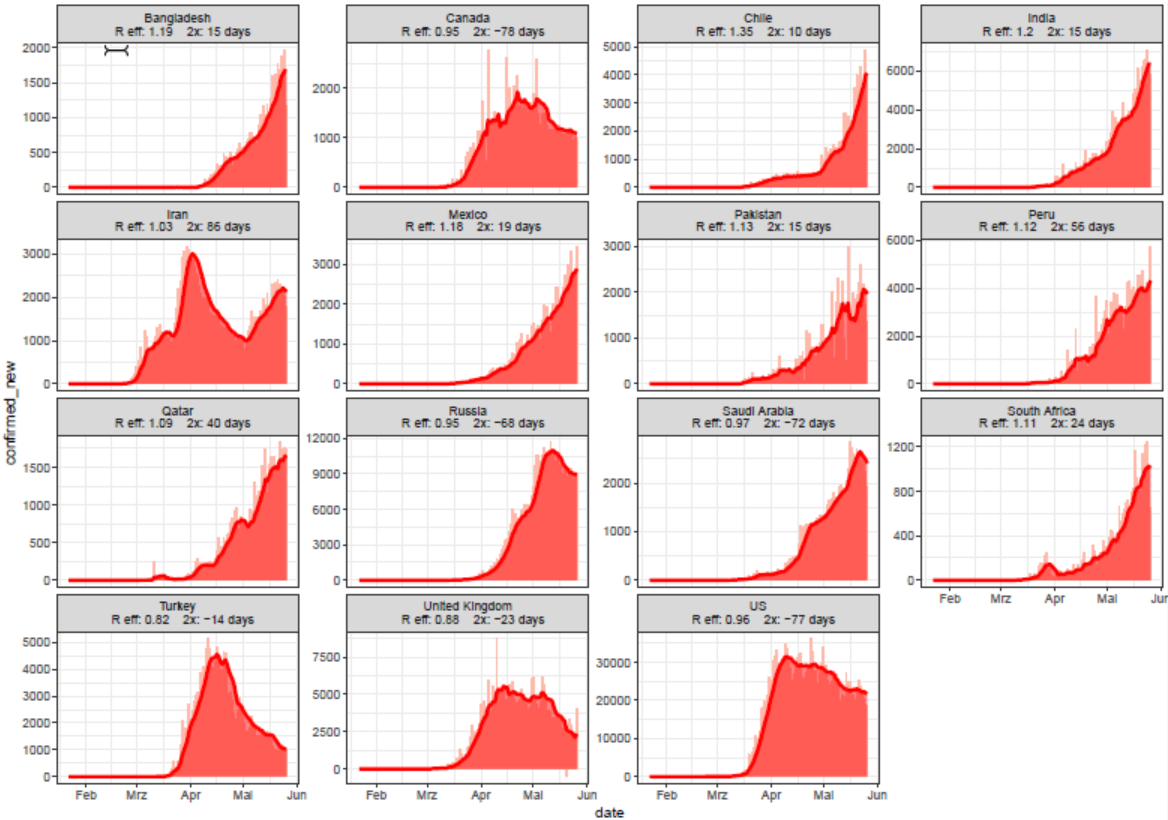 Quelle: Johns Hopkins, Stand 27.05.2020
[Speaker Notes: newcases_movingaverage_above7000below70000lastweek_freeyaxis_2020-X]
Länder mit 1.400-7.000 neuen COVID-19 Fällen in den letzten 7 Tagen
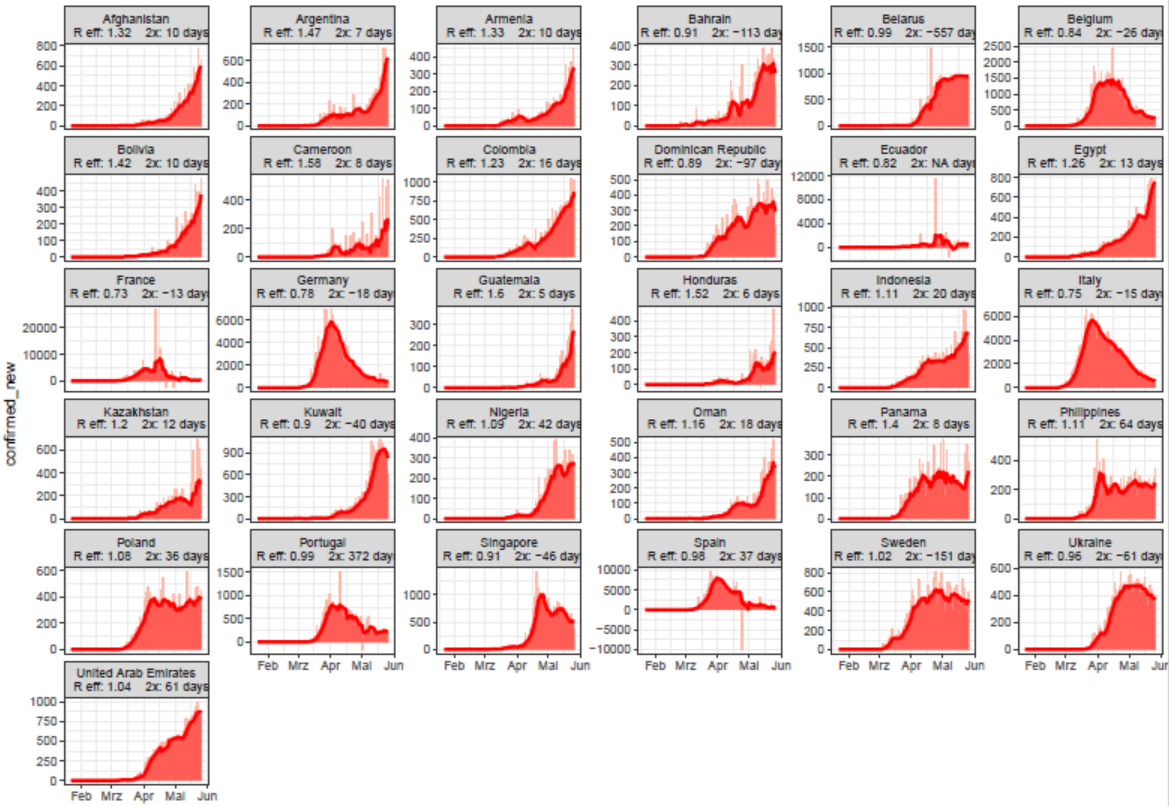 Quelle: Johns Hopkins, Stand 27.05.2020
[Speaker Notes: newcases_movingaverage_1400-7000lastweek_ownyaxis_2020-X]
Länder mit >100 Fällen und einem R eff. > 1
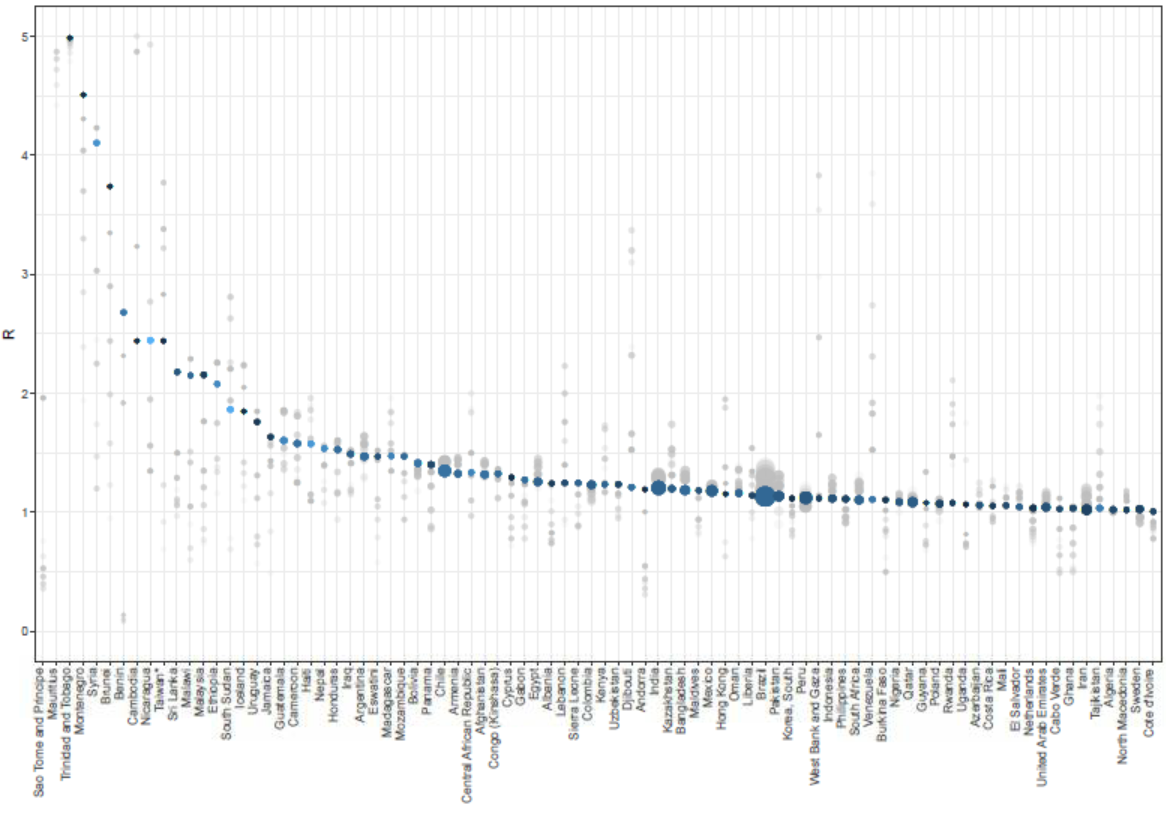 - Größe des Punktes: Anzahl der Fälle in den letzte 7 Tagen
- Farbe: Fälle der letzten 7 Tage als % der Gesamtfallzahl (je heller desto höher die Prozentzahl)
Quelle: Johns Hopkins, Stand 27.05.2020
[Speaker Notes: r_sorted_above1_2020-X]